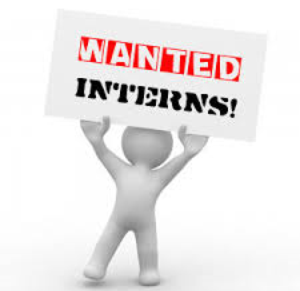 INTERNSHIP PROJECT
Project title
Activities
Department: User and Application Support
Tutor: Ciprian Neagu
Type of the project:
General Information
Assistance to users asking for permissions to SAP transactions \ tables
SAP account management based on SoD Matrix, Troubleshooting authorizations issues for standard and custom transactions
SAP Authorization Management
Summer Camp
Project work
X
Knowledge needed
Learning Objectives
Understand the process of managing SAP accounts \ authorizing a user to a certain SAP transactions\ tables and the related internal procedures
Faculty \ Master last year of study (Faculty Automatics \ Mathematics)
Medium IT skills
Italian– medium level
English– medium level
Expected outputs
A high level of autonomy in managing requests related to SAP authorizations \ SAP account management
Don’t wait, send your CV through the website www.pirelli.ro/cariere